Разработка информационных систем на базе мобильных интерфейсов
Баёва Анастасия, МТ-508
Научный руководитель Авербух Владимир Лазаревичдоцент КИПУ, к.т.н.
Цель работы: 

Разработка туристической карты для мобильных устройств, работающих на платформе Android.
Приложение должно иметь следующие особенности:
Приложение должно иметь следующие особенности:

Мобильность — можно воспользоваться приложением, где бы вы ни находились и в любое время.
Приложение должно иметь следующие особенности:

Мобильность — можно воспользоваться приложением, где бы вы ни находились и в любое время.
Полноценная, постоянно обновляемая карта города.
Приложение должно иметь следующие особенности:

Мобильность — можно воспользоваться приложением, где бы вы ни находились и в любое время.
Полноценная, постоянно обновляемая карта города.
Возможность добавления на карту тематических слоев, содержащих дополнительную информацию.
Приложение должно иметь следующие особенности:

Мобильность — можно воспользоваться приложением, где бы вы ни находились и в любое время.
Полноценная, постоянно обновляемая карта города.
Возможность добавления на карту тематических слоев, содержащих дополнительную информацию.
Возможность определить свое местоположение.
Приложение должно иметь следующие особенности:

Наличие информации об объектах туризма, а именно справочник, в котором данные структурированы определенным образом.
Приложение должно иметь следующие особенности:

5.  Наличие информации об объектах туризма, а именно справочник, в котором данные структурированы определенным образом. 
Возможность поиска нужного объекта по различным критериям, просмотра информации о нем.
Приложение должно иметь следующие особенности:

5.  Наличие информации об объектах туризма, а именно справочник, в котором данные структурированы определенным образом. 
6.  Возможность поиска нужного объекта по различным критериям, просмотра информации о нем.
7.  Возможность отображения на карте как отдельного объекта, так и всей группы, к которой данный объект принадлежит.
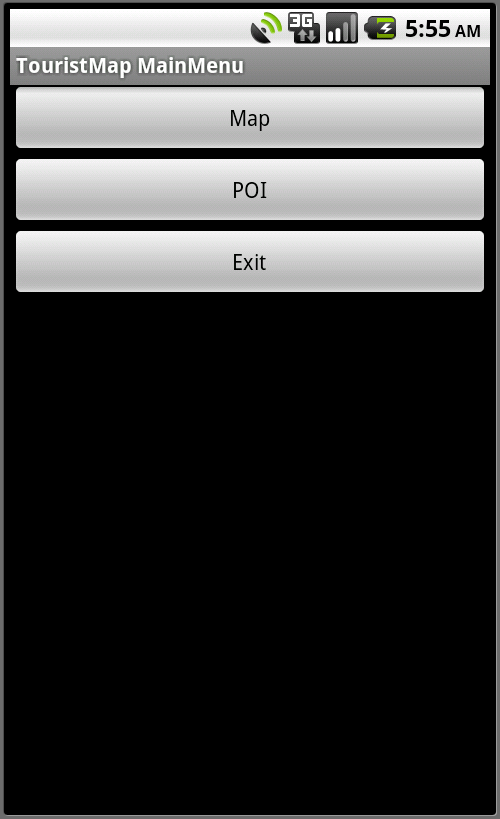 Рис. 1 Главное окно программы
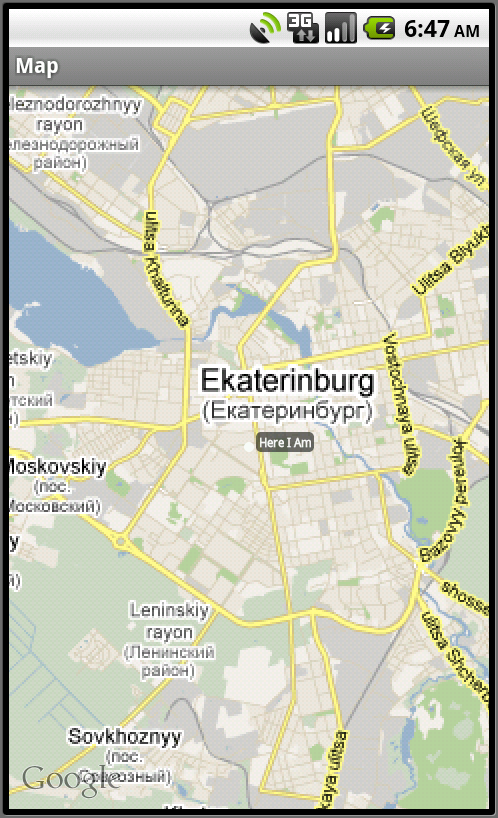 Рис. 2 Окно Map
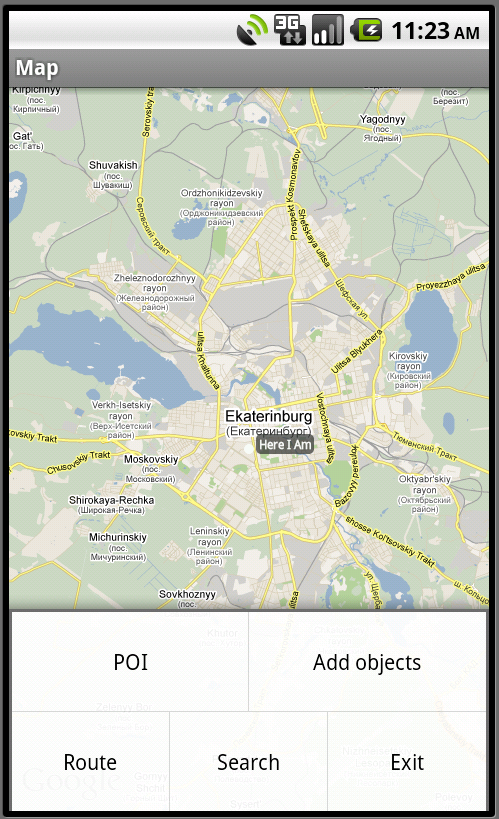 Рис. 3 Меню окна Map
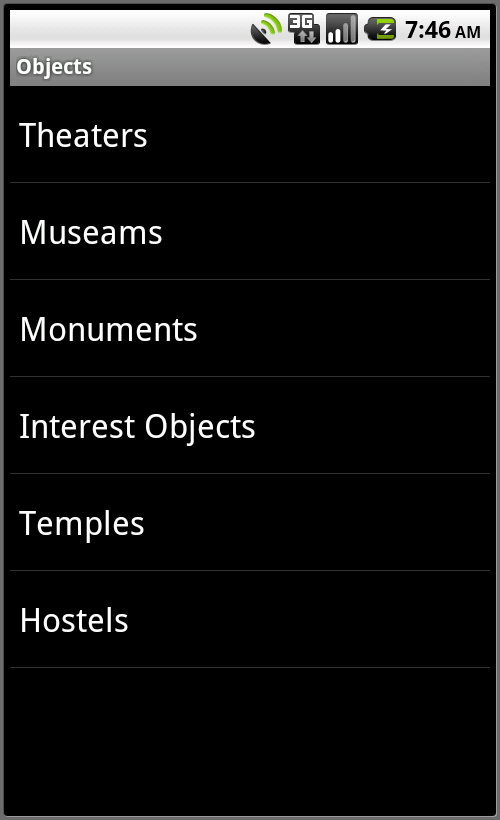 Рис. 4 Окно POI
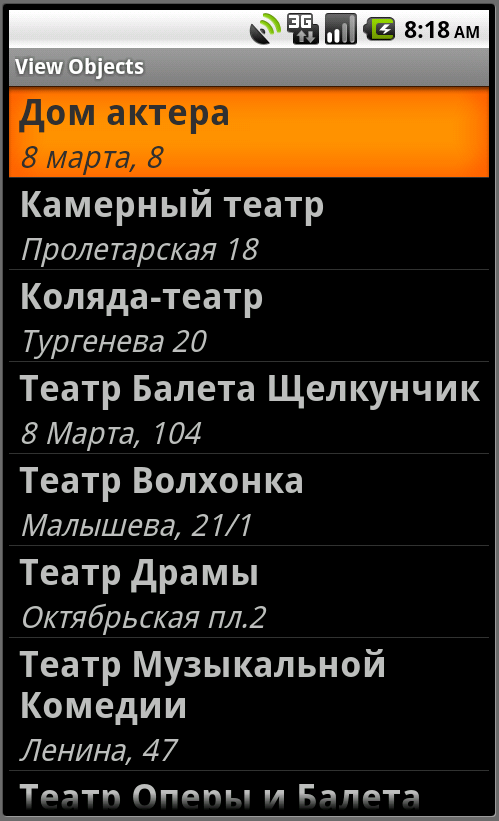 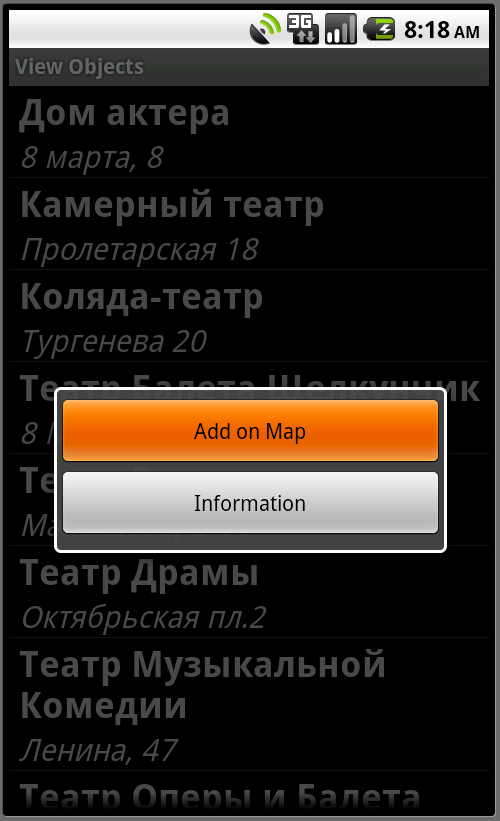 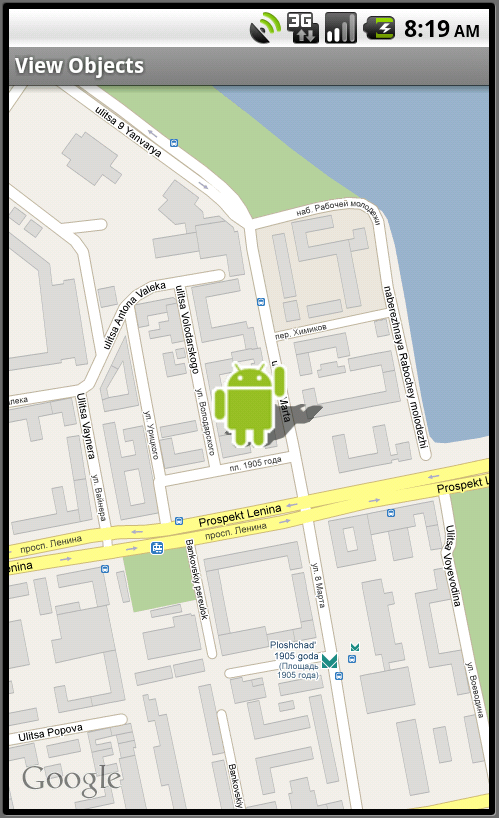 Рис. 5 Отображение объекта на карте
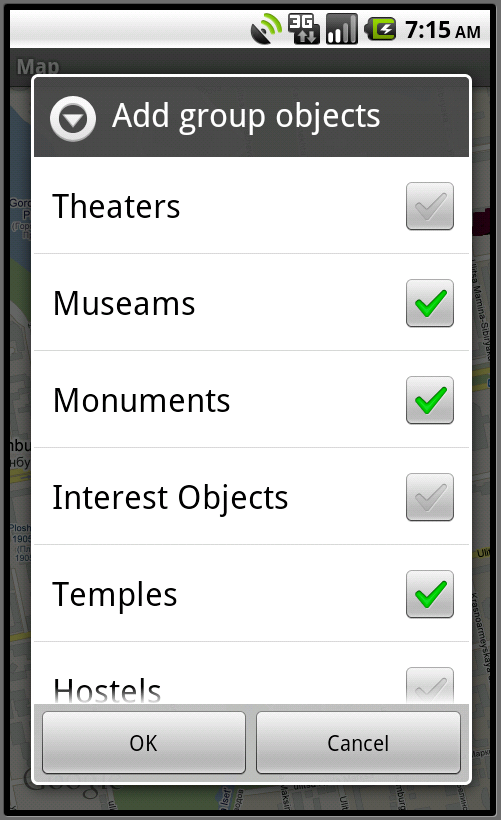 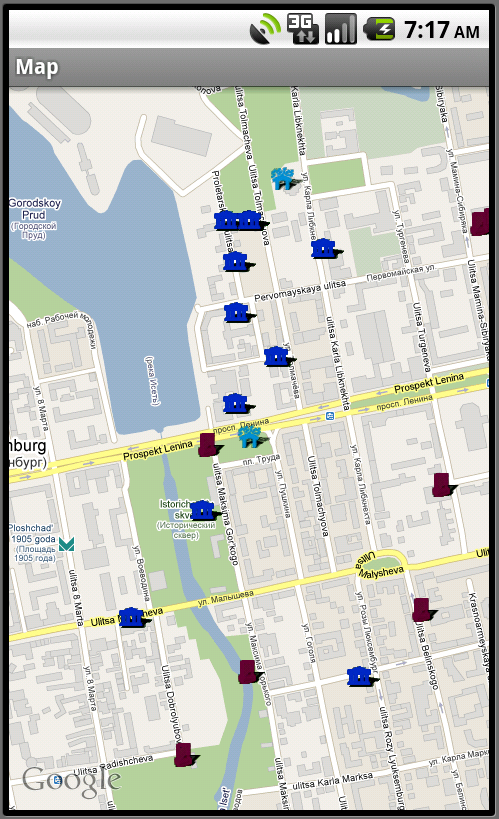 Рис. 6 Выбор и отображение групп объектов на карте.
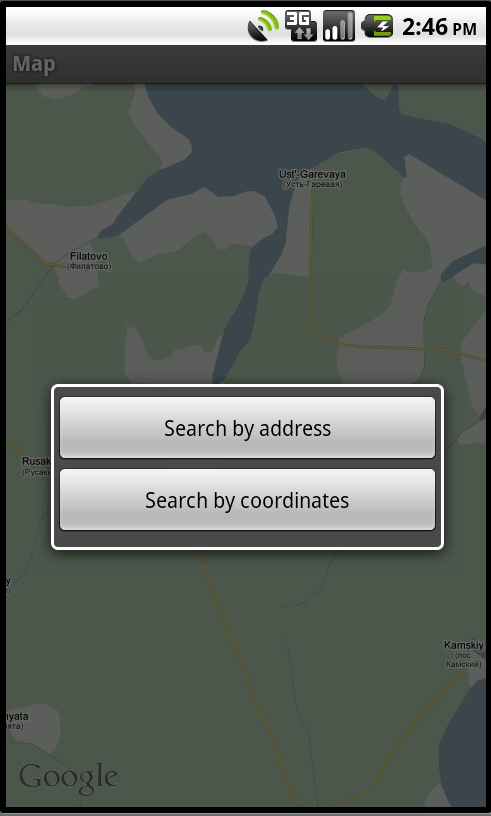 Рис. 7 Всплывающее меню search.
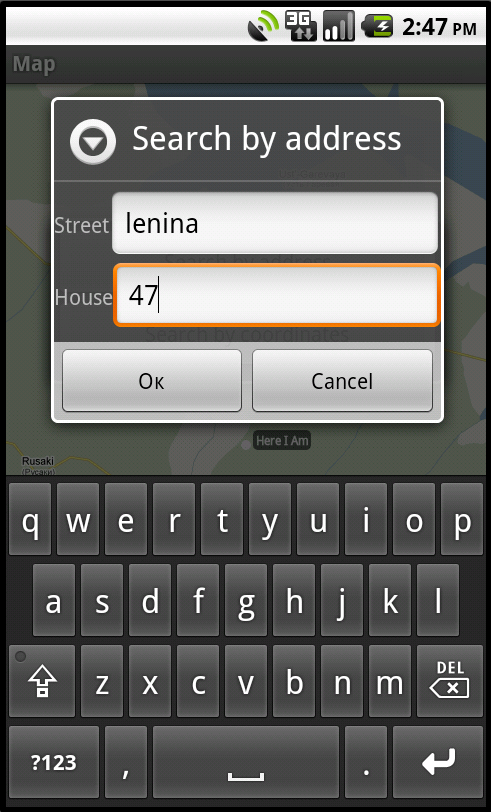 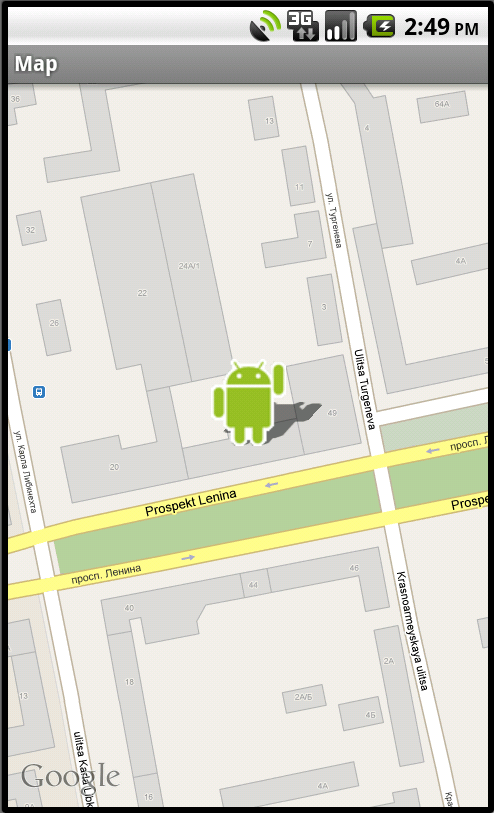 Рис. 8 Поиск по адресу.
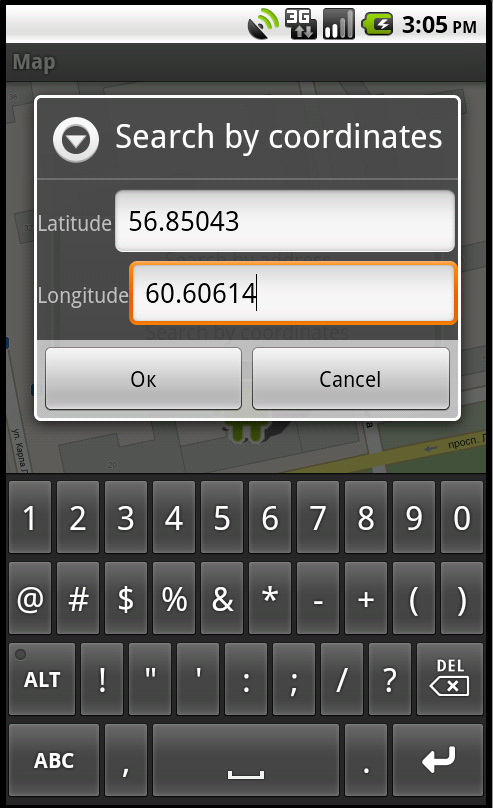 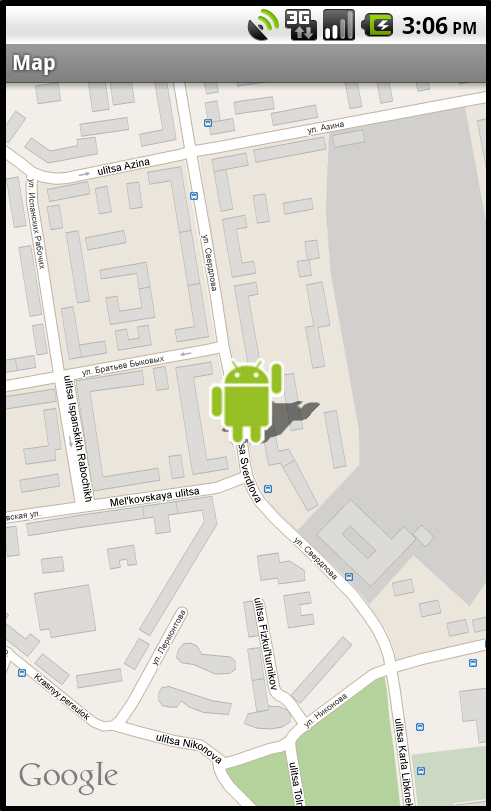 Рис. 9 Поиск по координатам.